Parametric Time Series Analysis
Sam Rosenberg
University of Pennsylvania
DRP Presentations
April 30th, 2020
What is a time series?
What is a time series?
A collection of random variables indexed over time
What is a time series?
A collection of random variables indexed over time
i.e. a stochastic or nondeterministic process
What is a time series?
A collection of random variables indexed over time
i.e. a stochastic or nondeterministic process
Each time index has its own random variable
What is a time series?
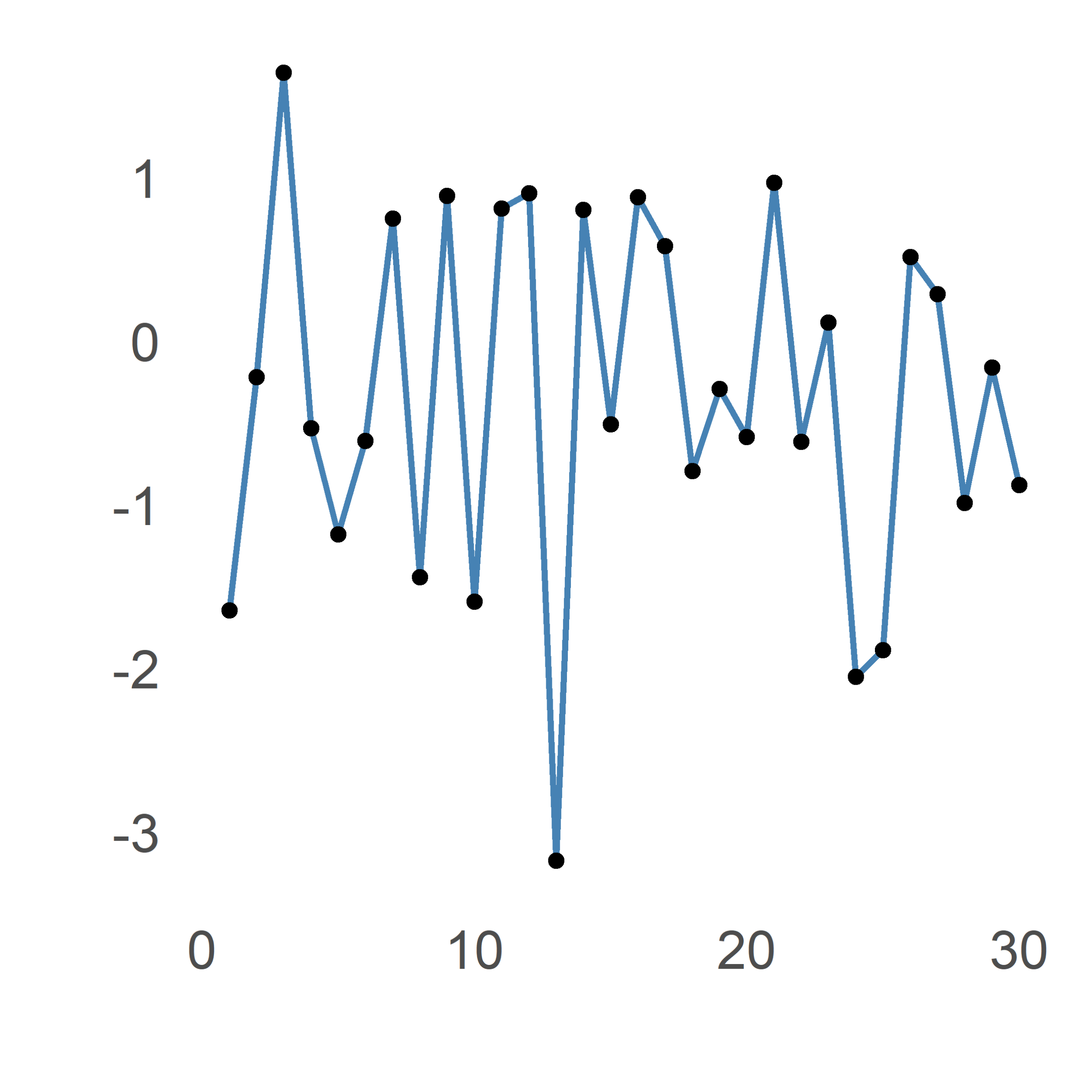 A collection of random variables indexed over time
i.e. a stochastic or nondeterministic process
Each time index has its own random variable
Where do time series occur?
Where do time series occur?
Where do time series occur?
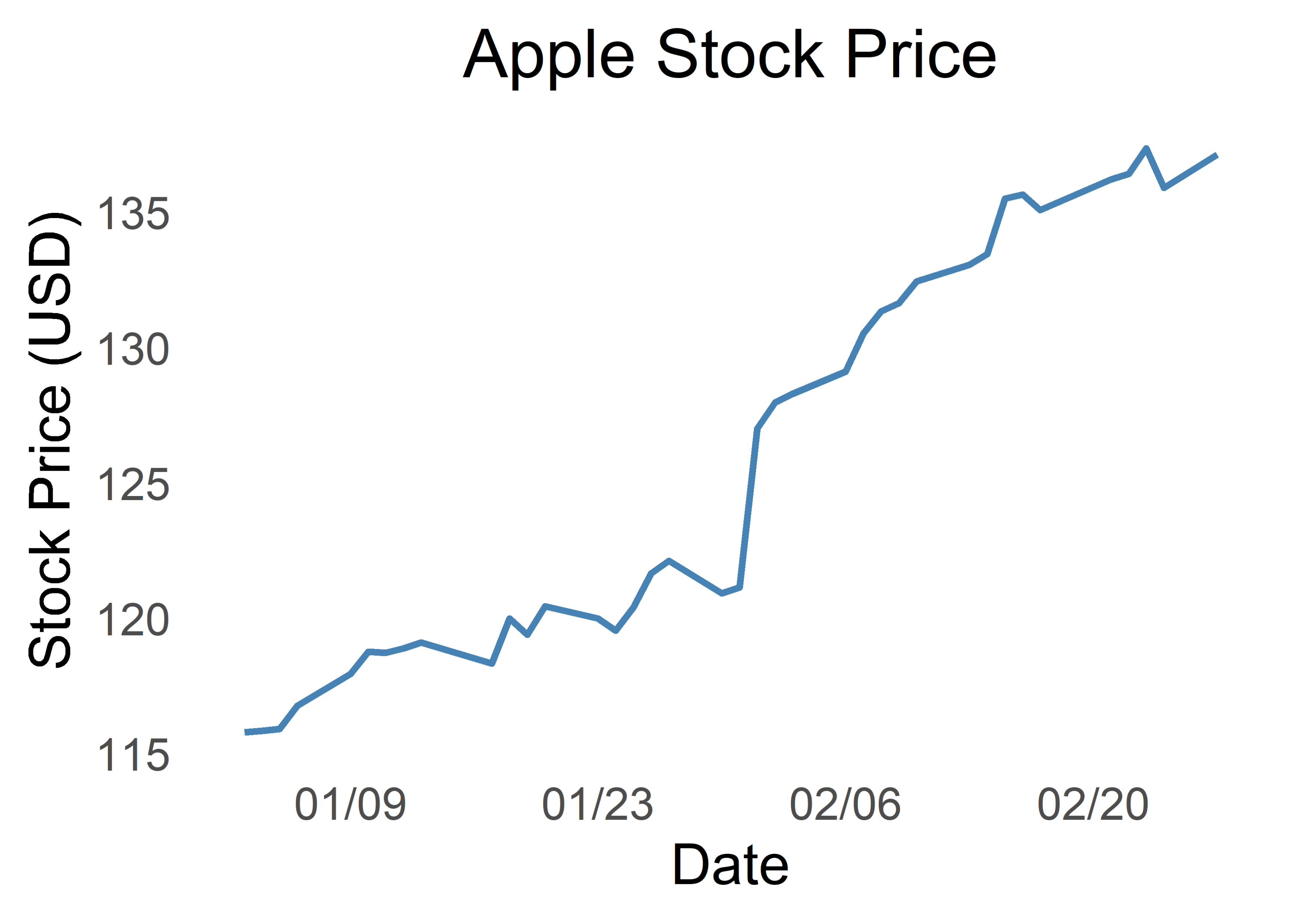 Where do time series occur?
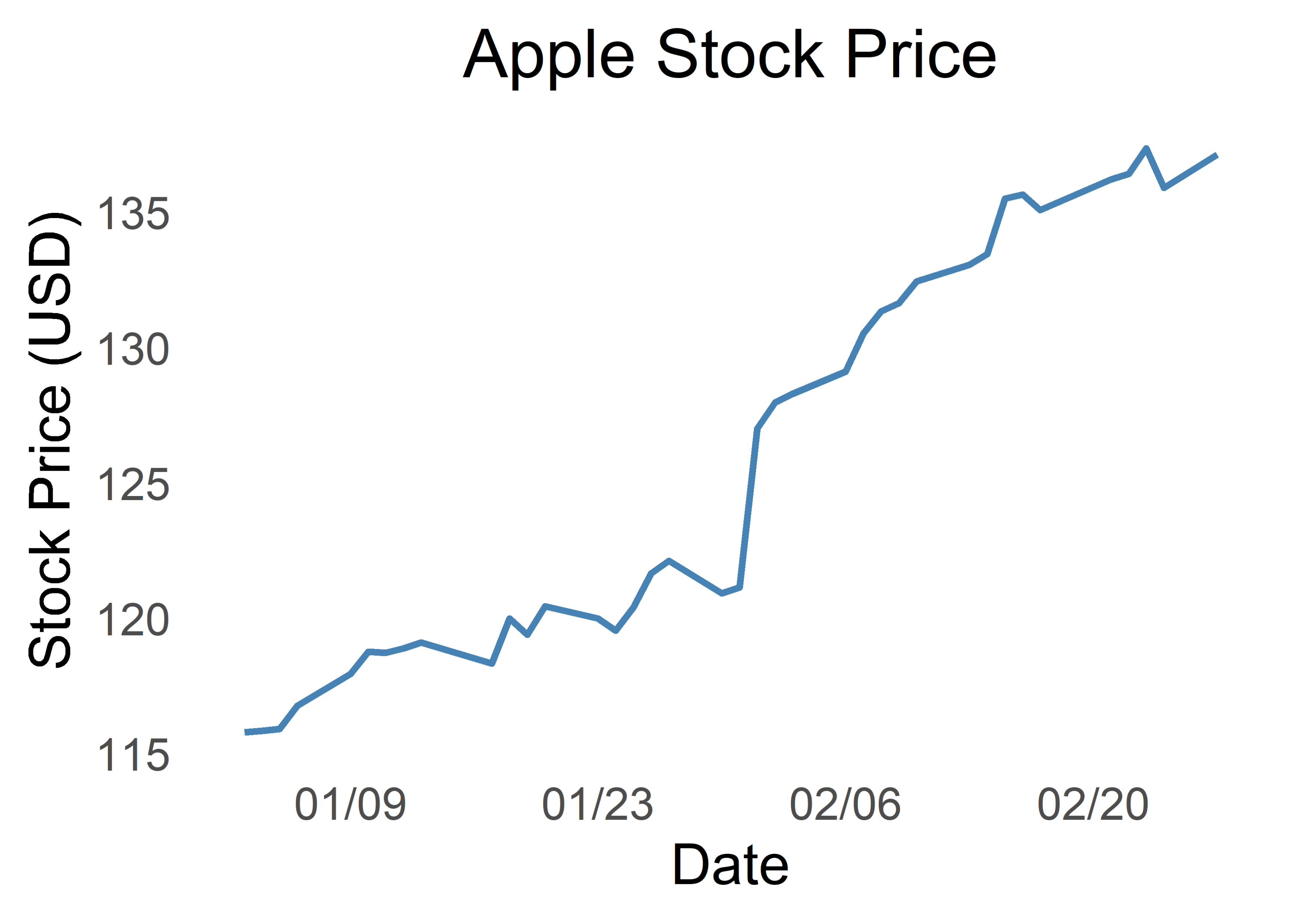 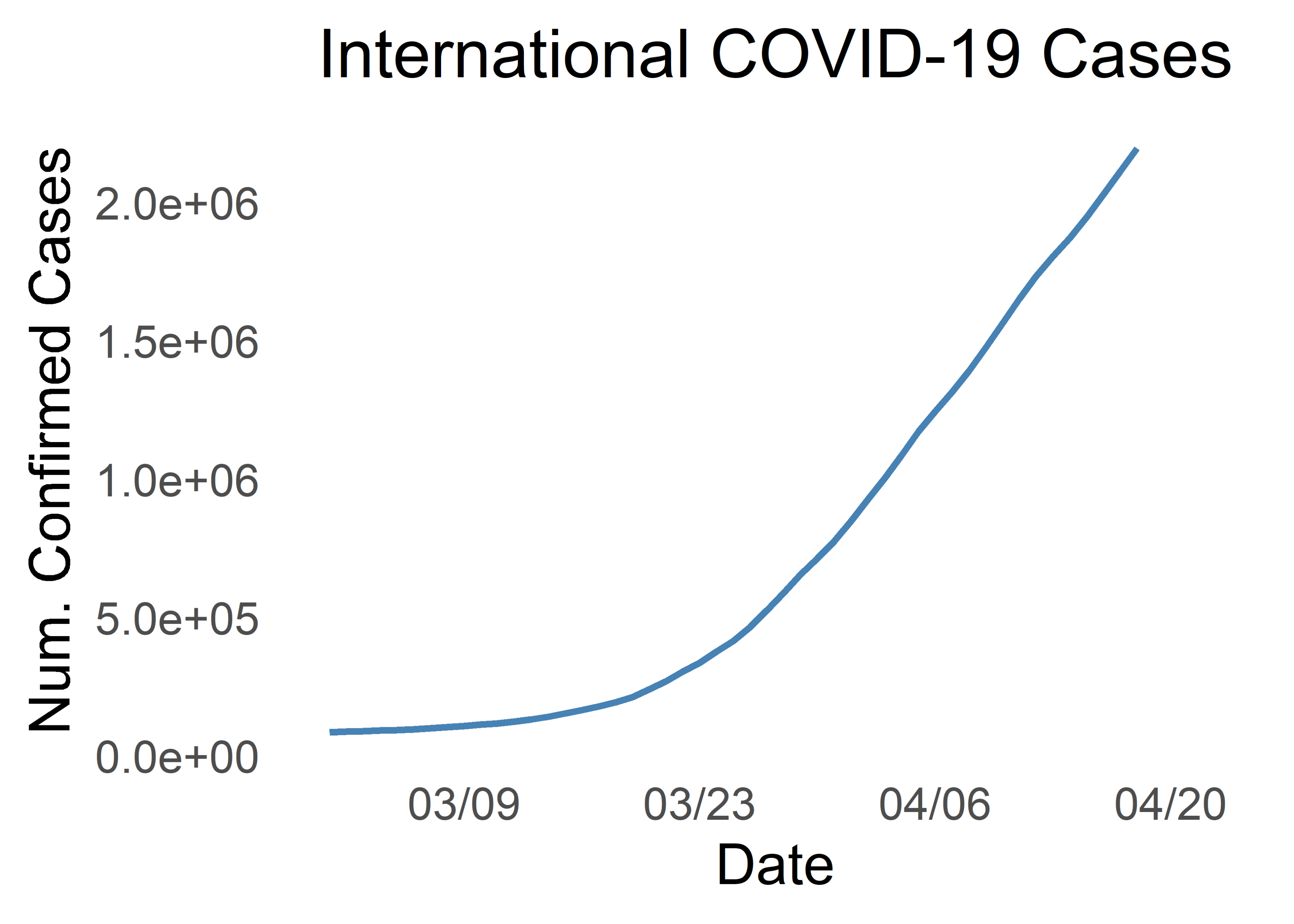 Where do time series occur?
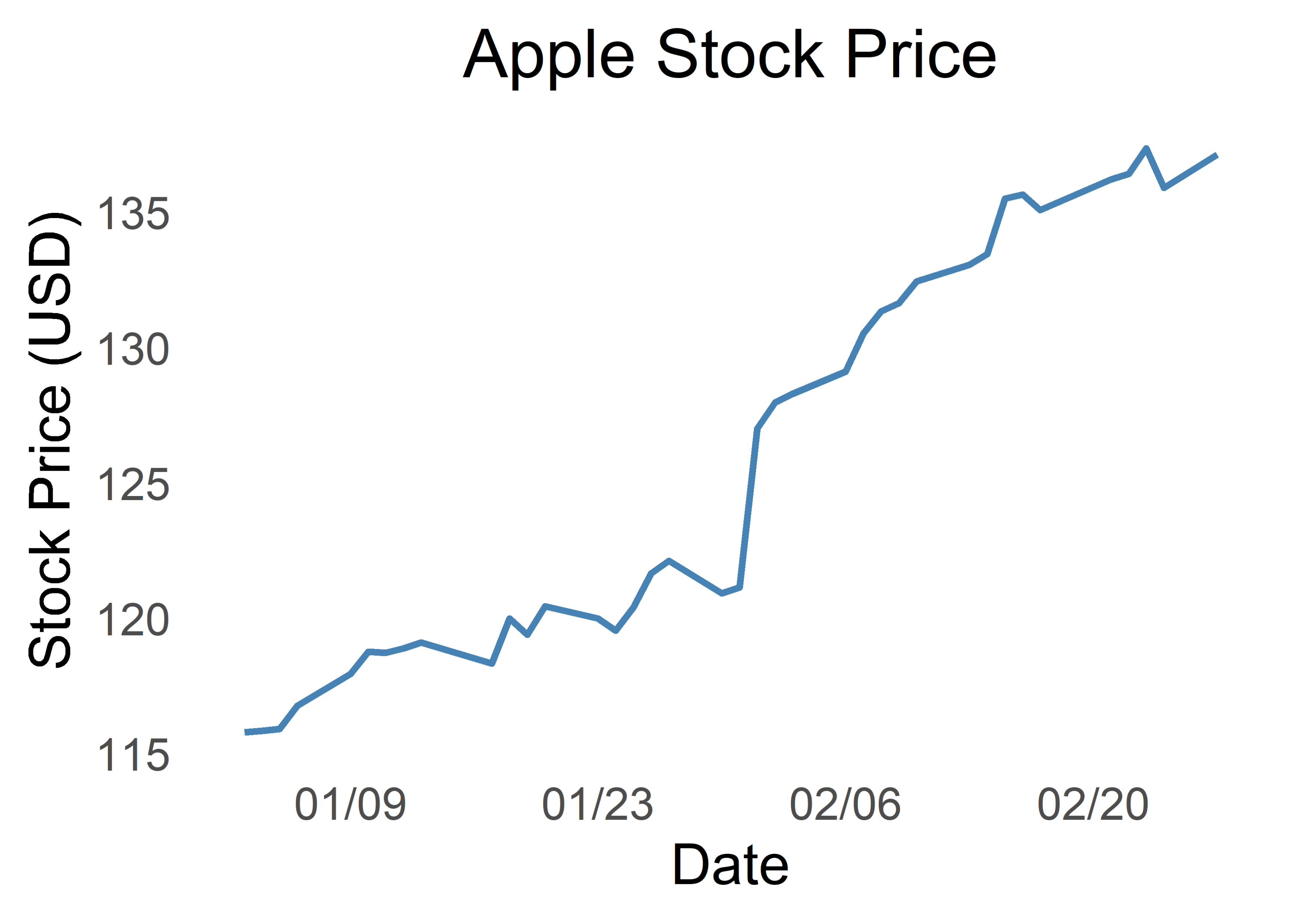 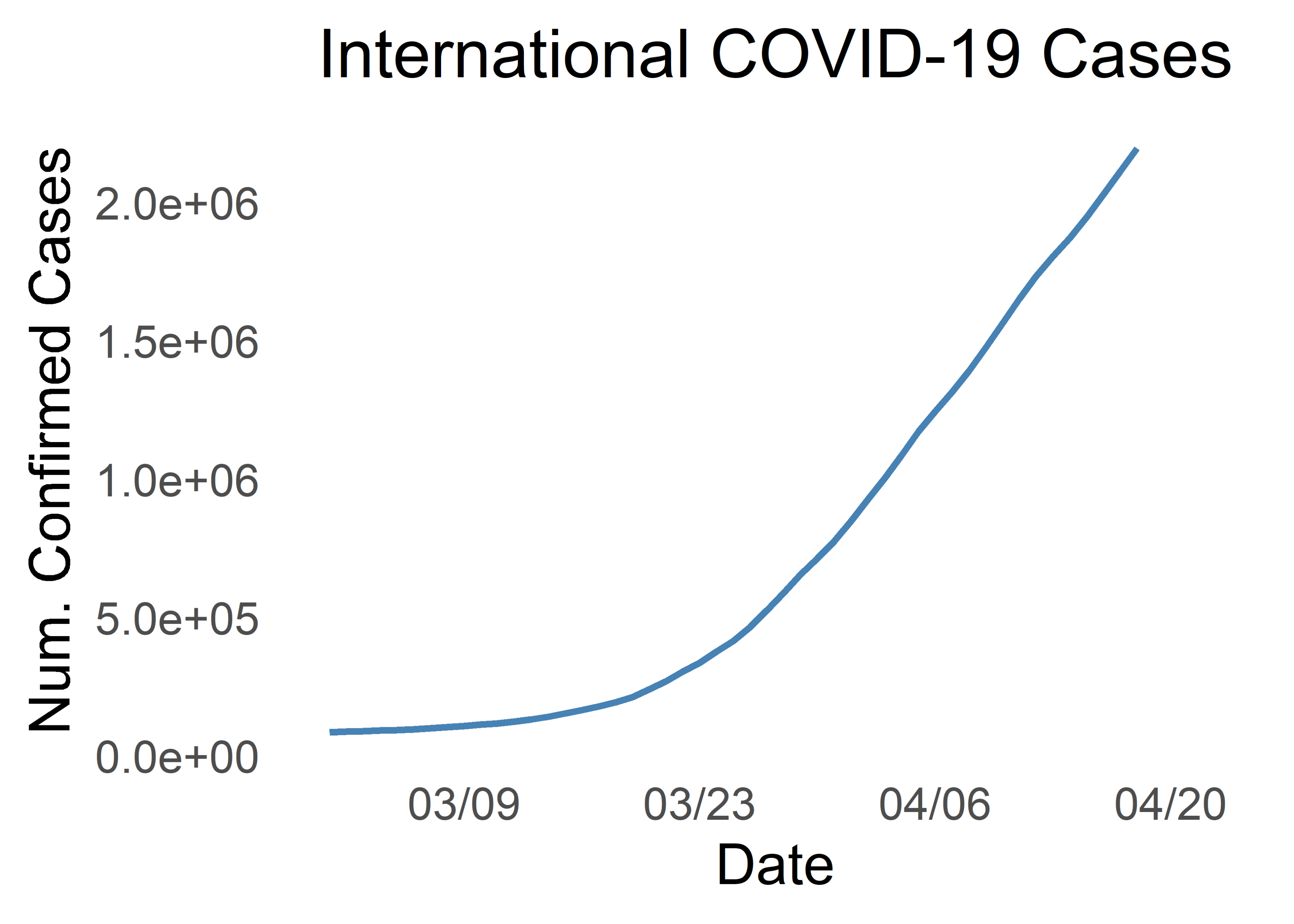 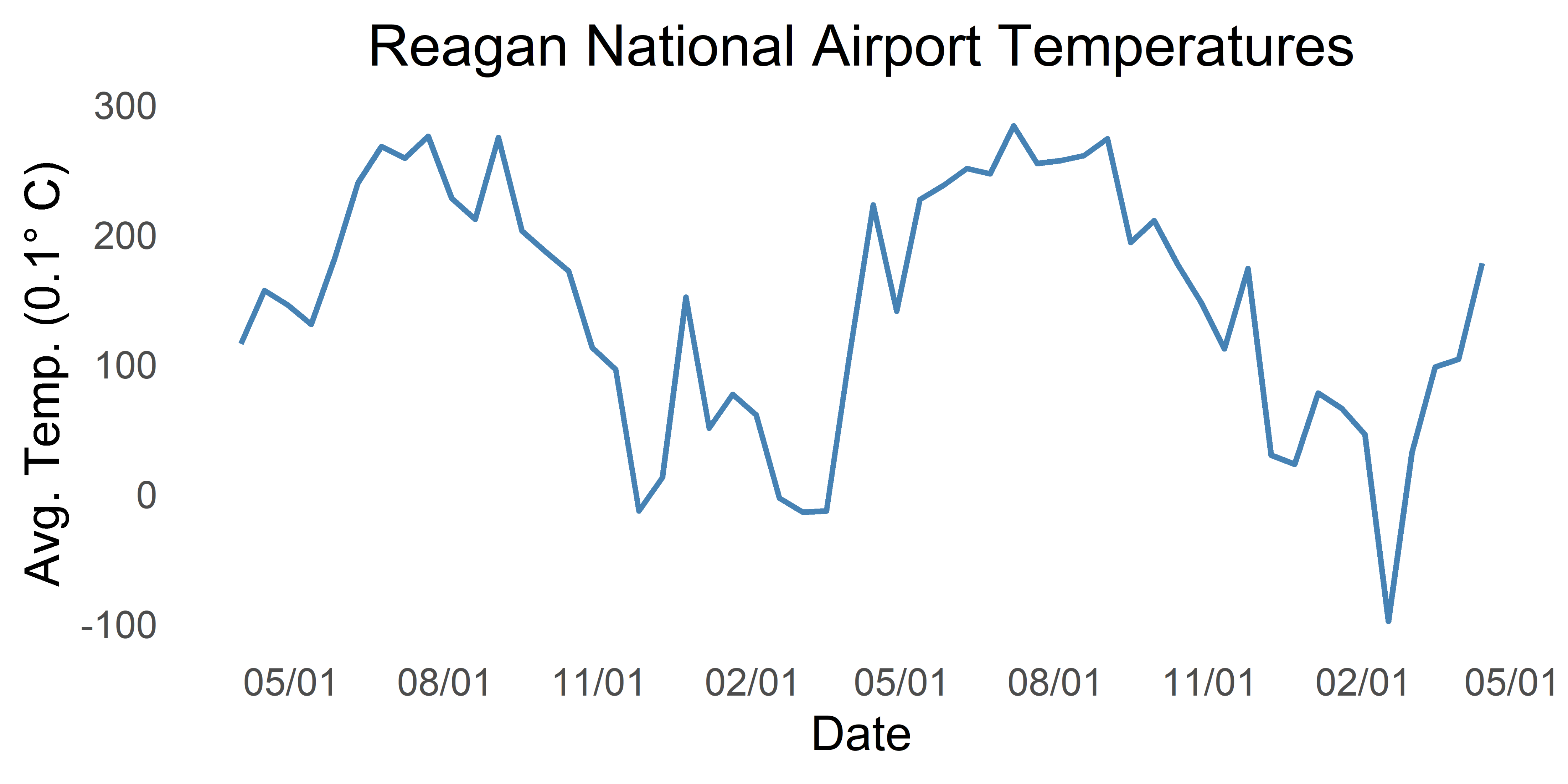 What does it mean to analyze a time series?
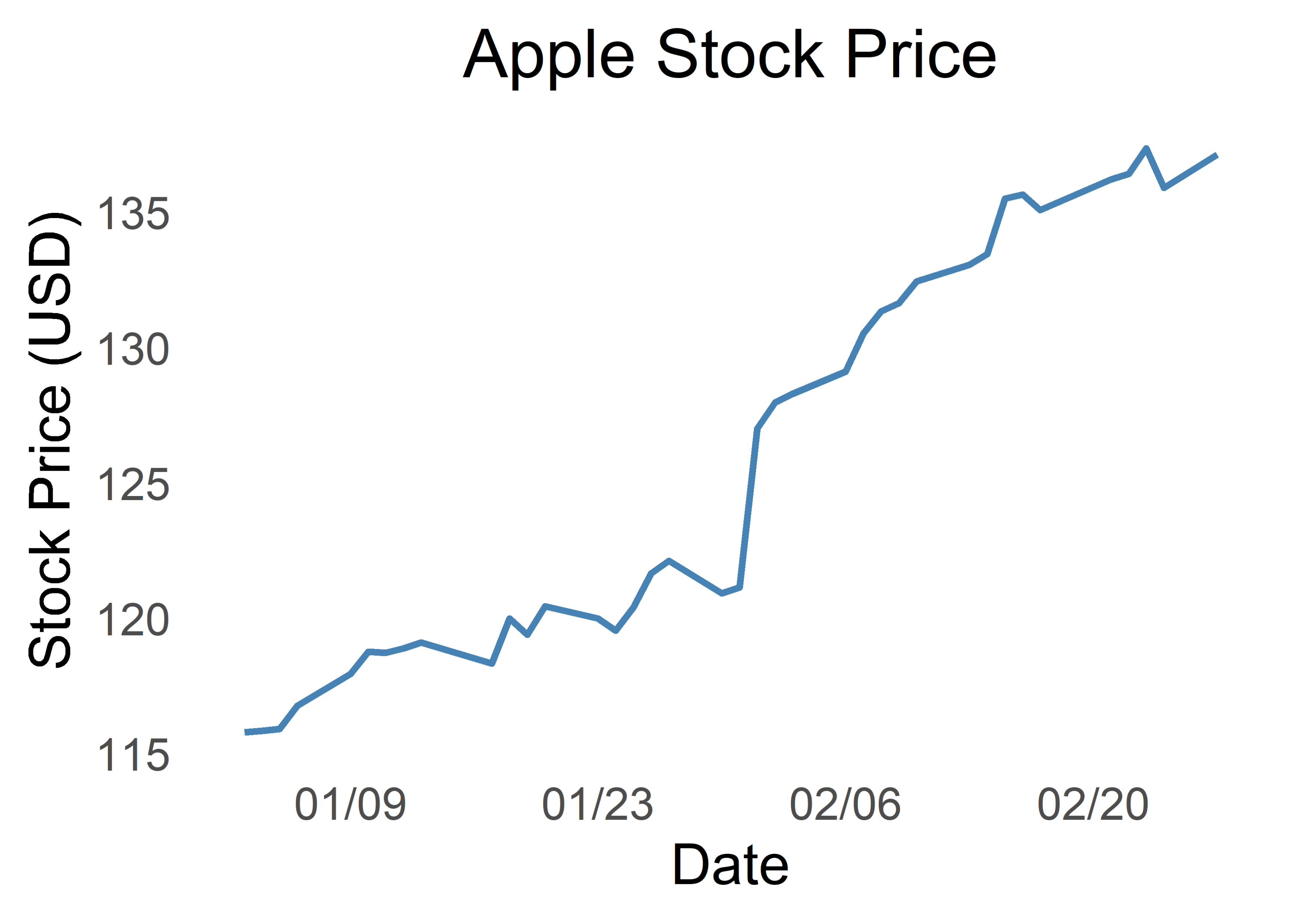 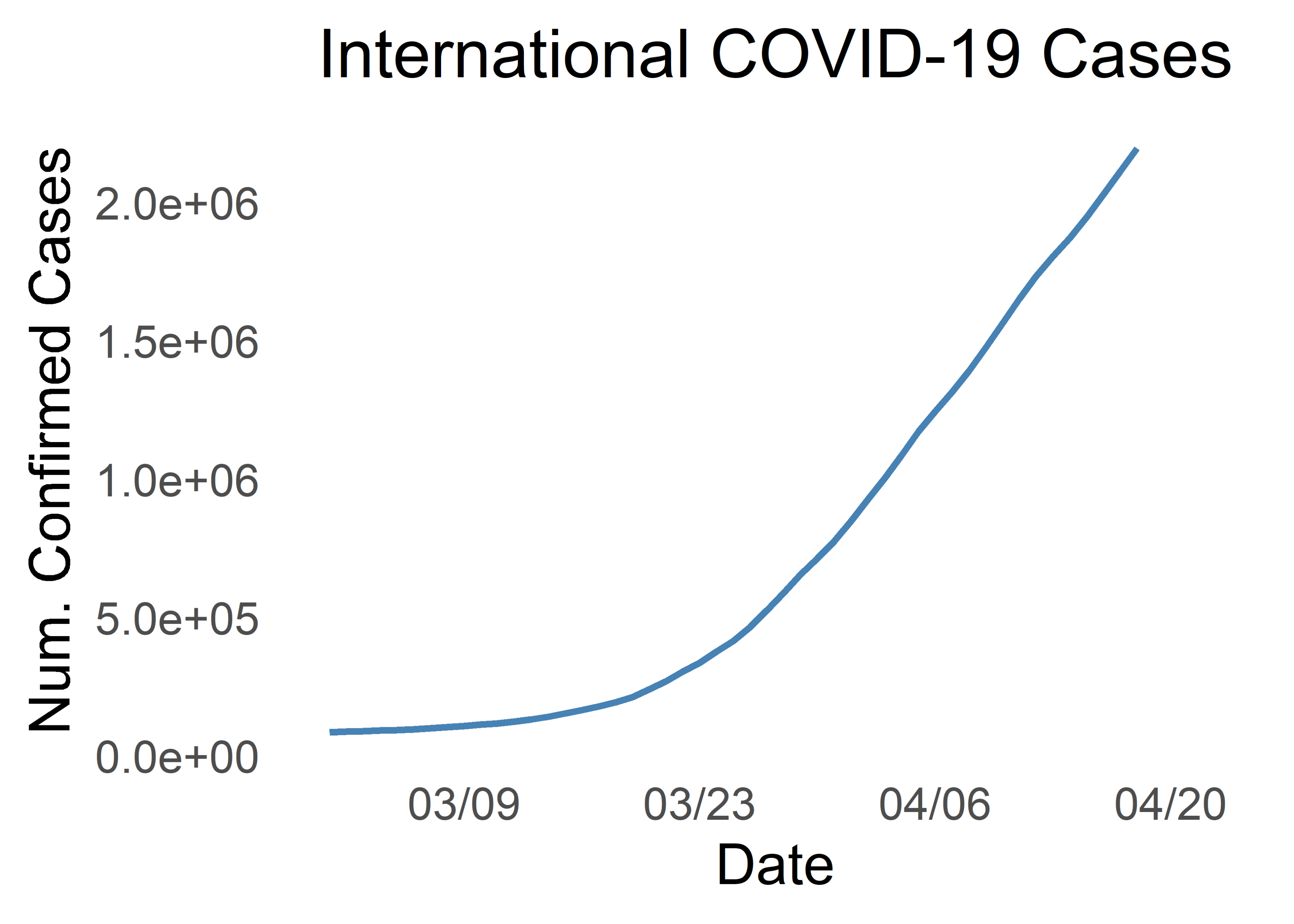 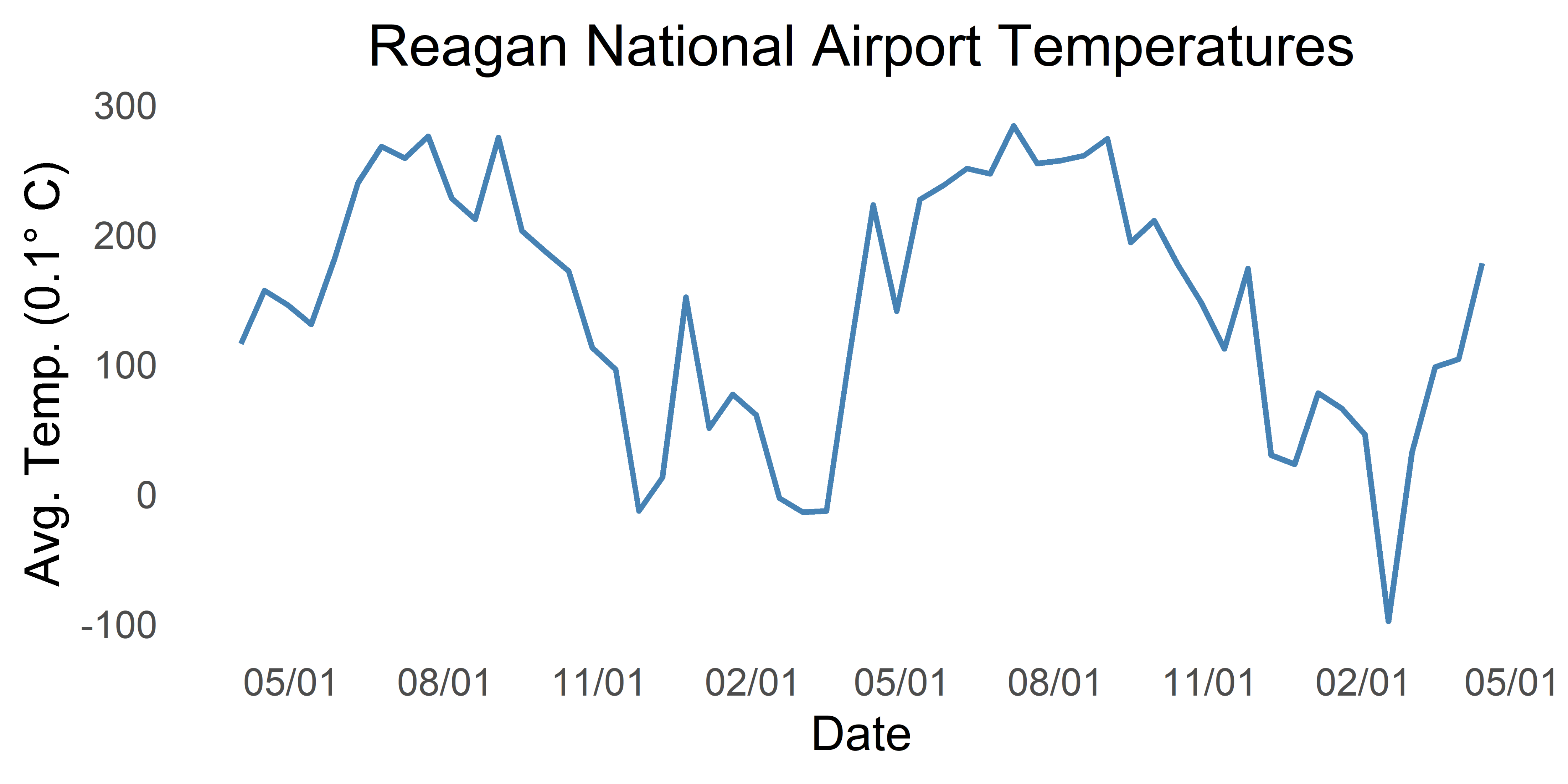 Why is analysis important?
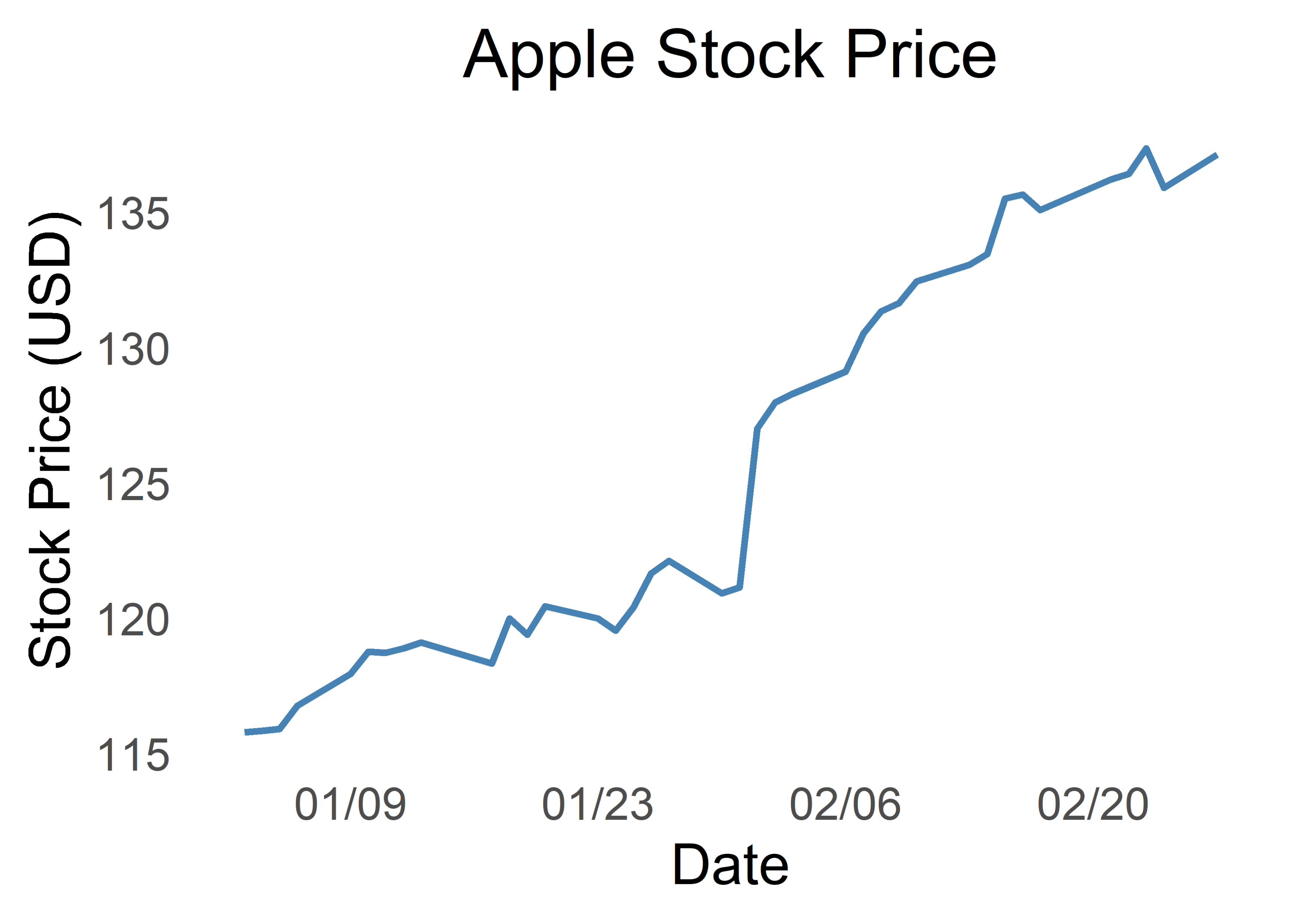 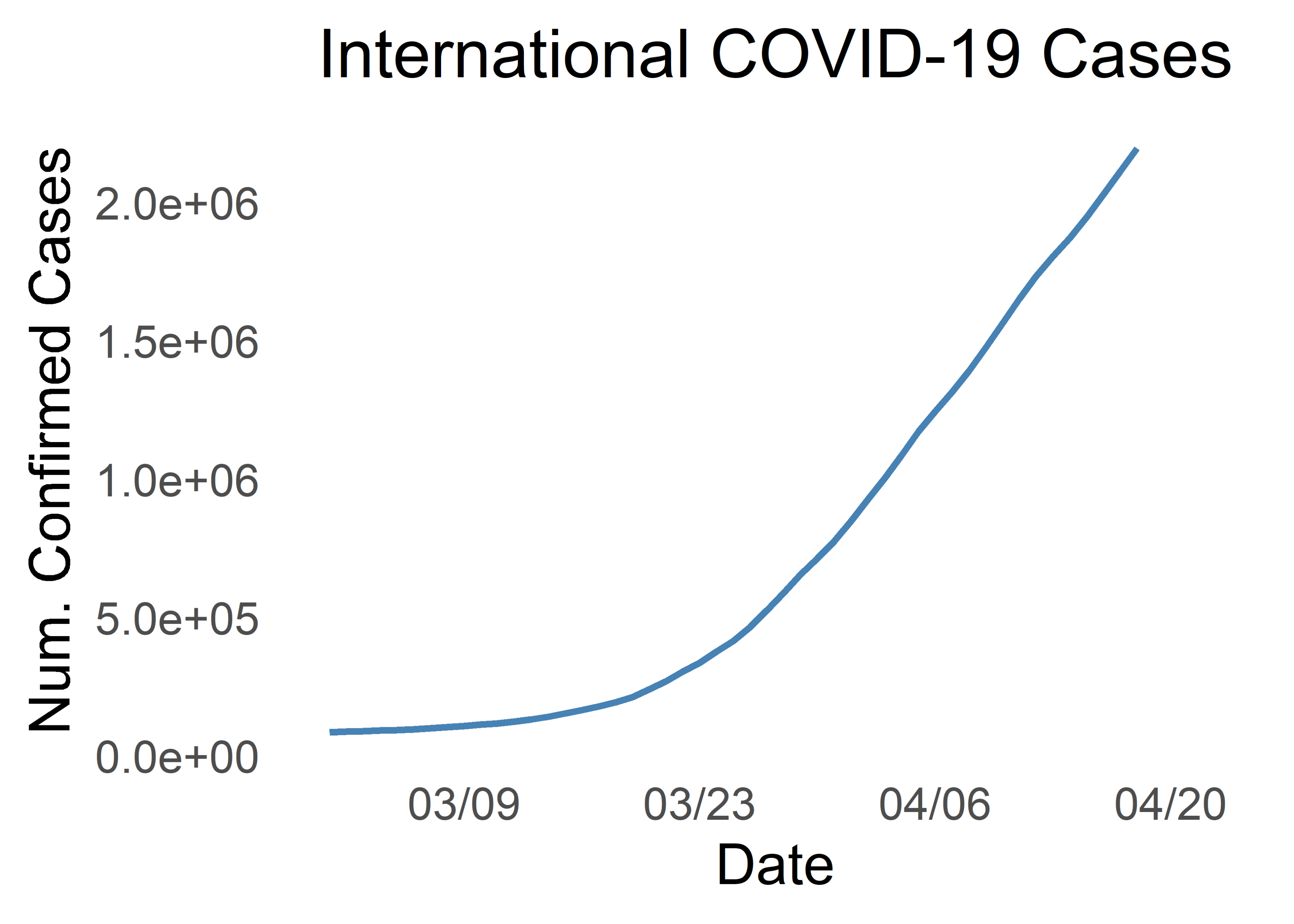 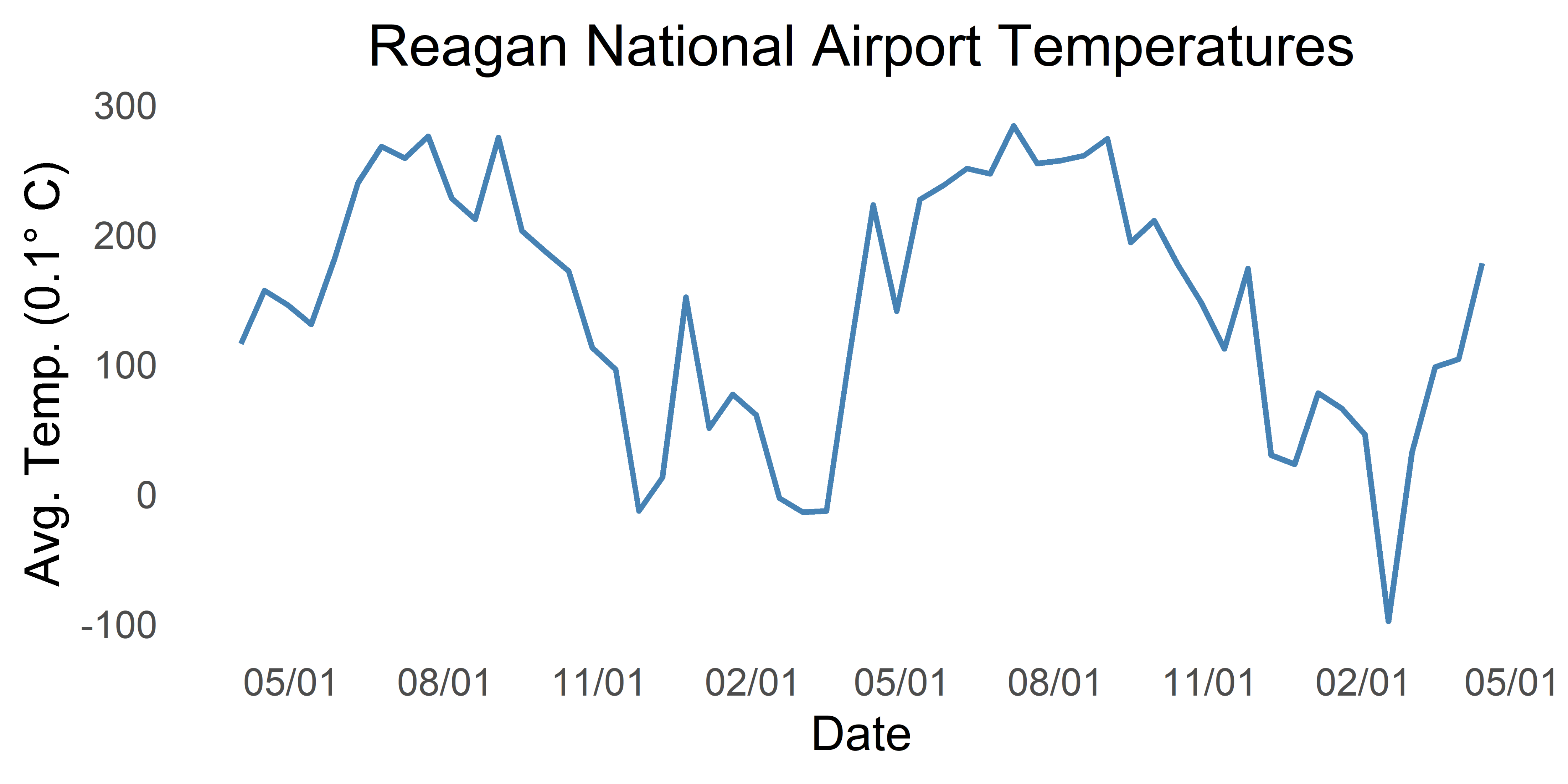 What are some types of time series analysis?
What are some types of time series analysis?
Parametric
What are some types of time series analysis?
Parametric
Assume data fits a model
What are some types of time series analysis?
Parametric
Assume data fits a model
Find model parameters that best fit data
What are some types of time series analysis?
Parametric
Assume data fits a model
Find model parameters that best fit data
Nonparametric
What are some types of time series analysis?
Parametric
Assume data fits a model
Find model parameters that best fit data
Nonparametric
Use intrinsic properties of time series
What are some types of time series analysis?
Parametric
Assume data fits a model
Find model parameters that best fit data
Nonparametric
Use intrinsic properties of time series
Do not fit model to data
What are some types of time series analysis?
What are some types of time series analysis?
Frequency domain
Time domain
What are some types of time series analysis?
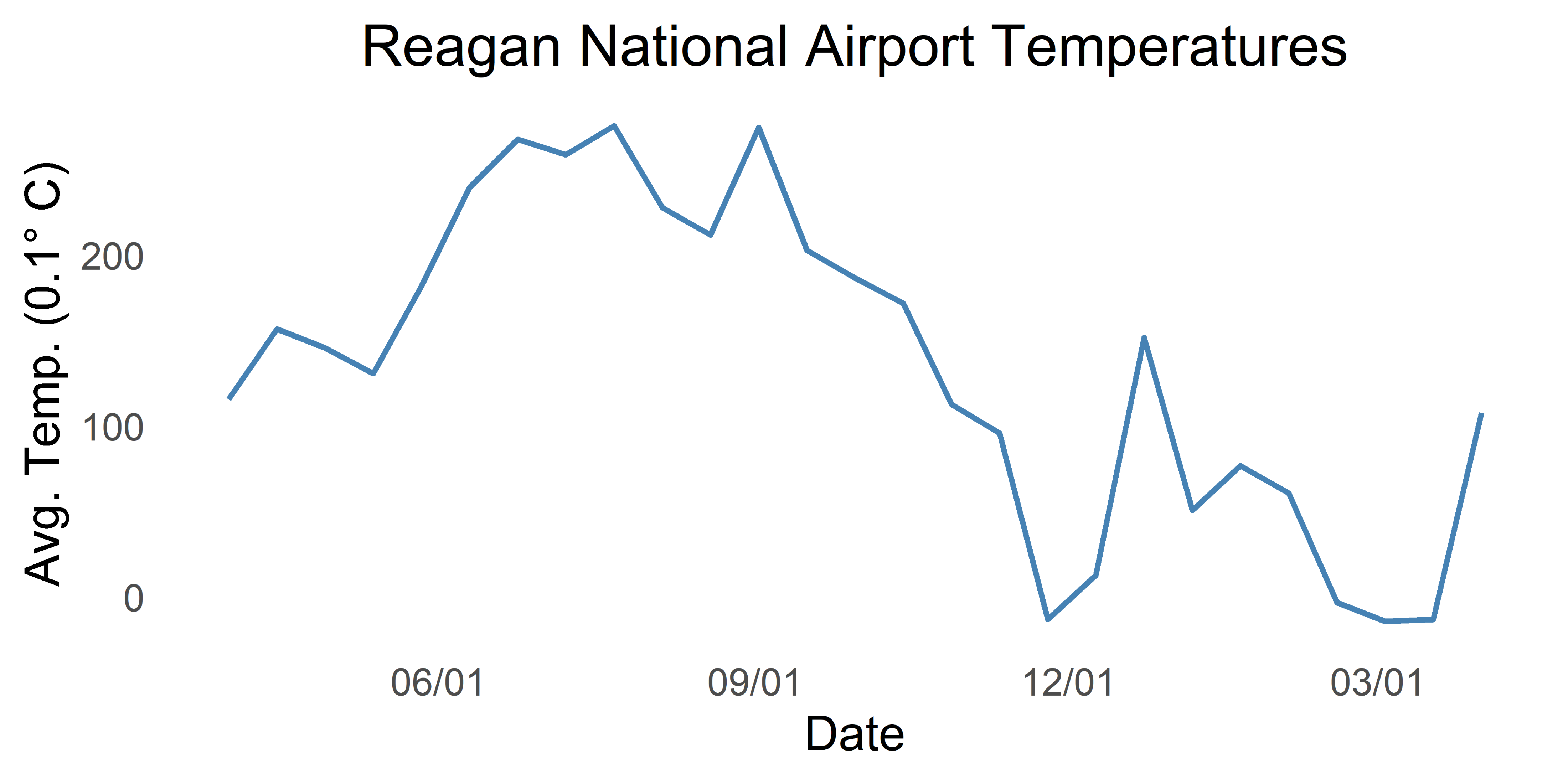 Frequency domain
Time domain
What are some types of time series analysis?
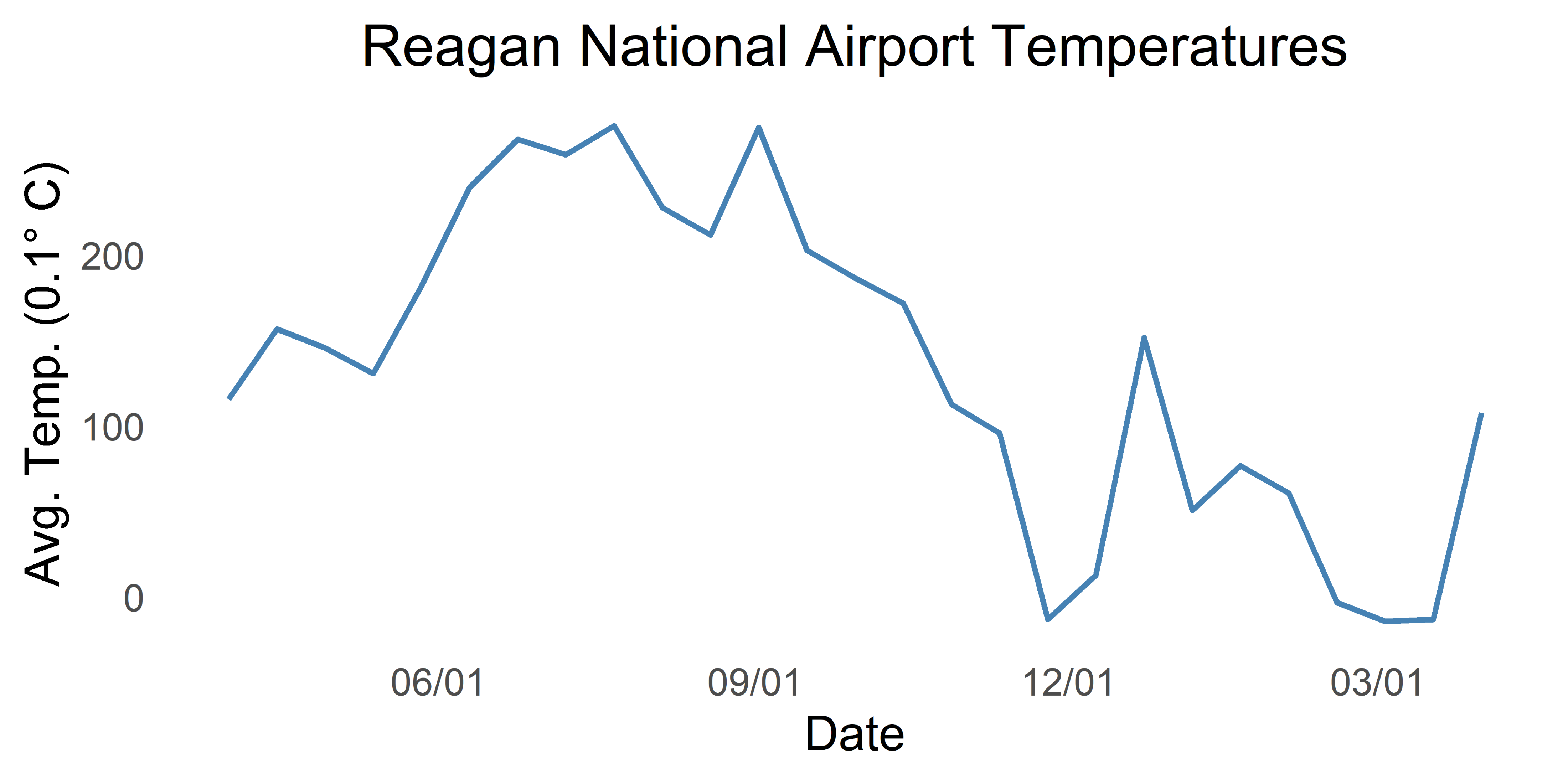 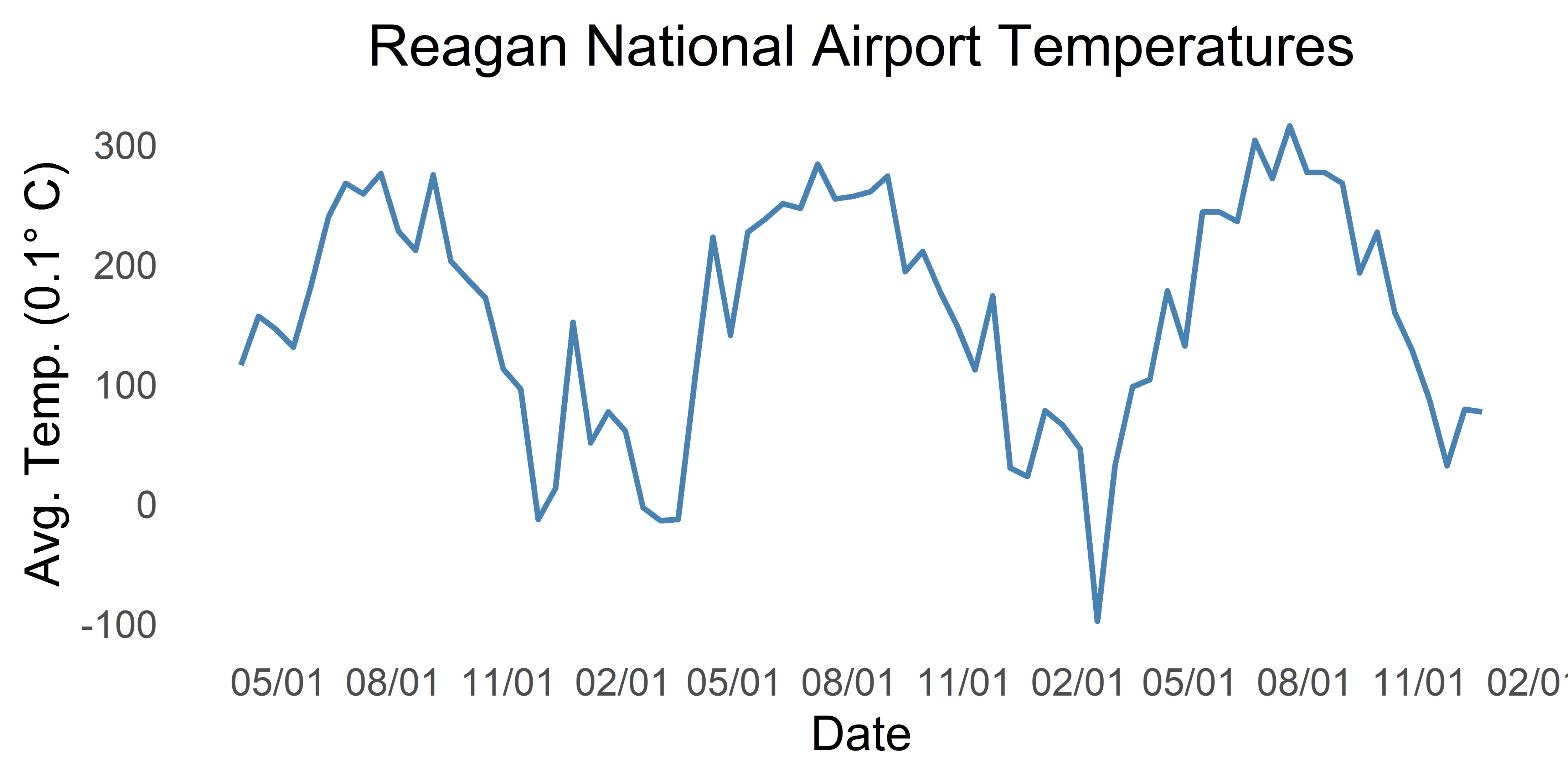 Frequency domain
Time domain
What quantities do we use for analysis?
What quantities do we use for analysis?
What quantities do we use for analysis?
Mean
What quantities do we use for analysis?
Mean
Average value
What quantities do we use for analysis?
Mean
Average value
Single random variable
What quantities do we use for analysis?
Mean
Average value
Single random variable
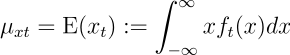 What quantities do we use for analysis?
Mean
Average value
Single random variable
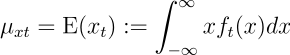 What quantities do we use for analysis?
Variance
Mean
Average value
Single random variable
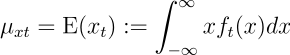 What quantities do we use for analysis?
Variance
Mean
Average value
Deviance from mean
Single random variable
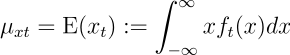 What quantities do we use for analysis?
Variance
Mean
Average value
Deviance from mean
Single random variable
Single random variable
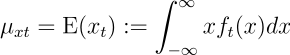 What quantities do we use for analysis?
Variance
Mean
Average value
Deviance from mean
Single random variable
Single random variable
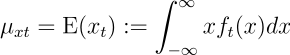 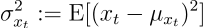 What quantities do we use for analysis?
Variance
Mean
Average value
Deviance from mean
Single random variable
Single random variable
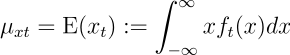 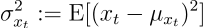 What quantities do we use for analysis?
Variance
Autocovariance
Mean
Average value
Deviance from mean
Single random variable
Single random variable
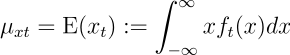 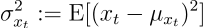 What quantities do we use for analysis?
Variance
Autocovariance
Mean
Linear dependence
Average value
Deviance from mean
Single random variable
Single random variable
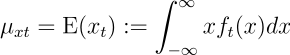 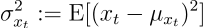 What quantities do we use for analysis?
Variance
Autocovariance
Mean
Linear dependence
Average value
Deviance from mean
Two random variables
Single random variable
Single random variable
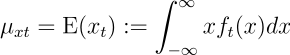 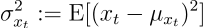 What quantities do we use for analysis?
Variance
Autocovariance
Mean
Linear dependence
Average value
Deviance from mean
Two random variables
Single random variable
Single random variable
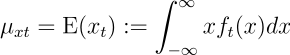 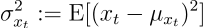 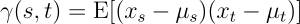 What quantities do we use for analysis?
Variance
Autocovariance
Mean
Linear dependence
Average value
Deviance from mean
Two random variables
Single random variable
Single random variable
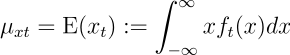 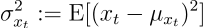 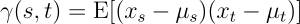 What quantities do we use for analysis?
Variance
Autocovariance
Autocorrelation
Mean
Linear dependence
Average value
Deviance from mean
Two random variables
Single random variable
Single random variable
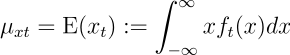 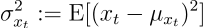 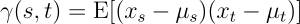 What quantities do we use for analysis?
Variance
Autocovariance
Autocorrelation
Mean
Normalized dependence
Linear dependence
Average value
Deviance from mean
Two random variables
Single random variable
Single random variable
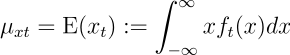 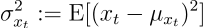 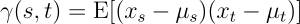 What quantities do we use for analysis?
Variance
Autocovariance
Autocorrelation
Mean
Normalized dependence
Linear dependence
Average value
Deviance from mean
Two random variables
Two random variables
Single random variable
Single random variable
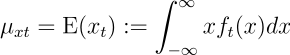 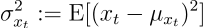 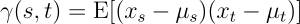 What quantities do we use for analysis?
Variance
Autocovariance
Autocorrelation
Mean
Normalized dependence
Linear dependence
Average value
Deviance from mean
Two random variables
Two random variables
Single random variable
Single random variable
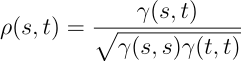 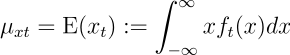 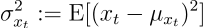 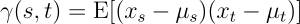 What are some basic models?
What are some basic models?
White noise
What are some basic models?
White noise
Purely random and uncorrelated
What are some basic models?
White noise
Purely random and uncorrelated
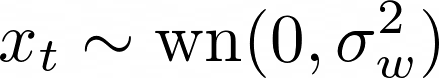 What are some basic models?
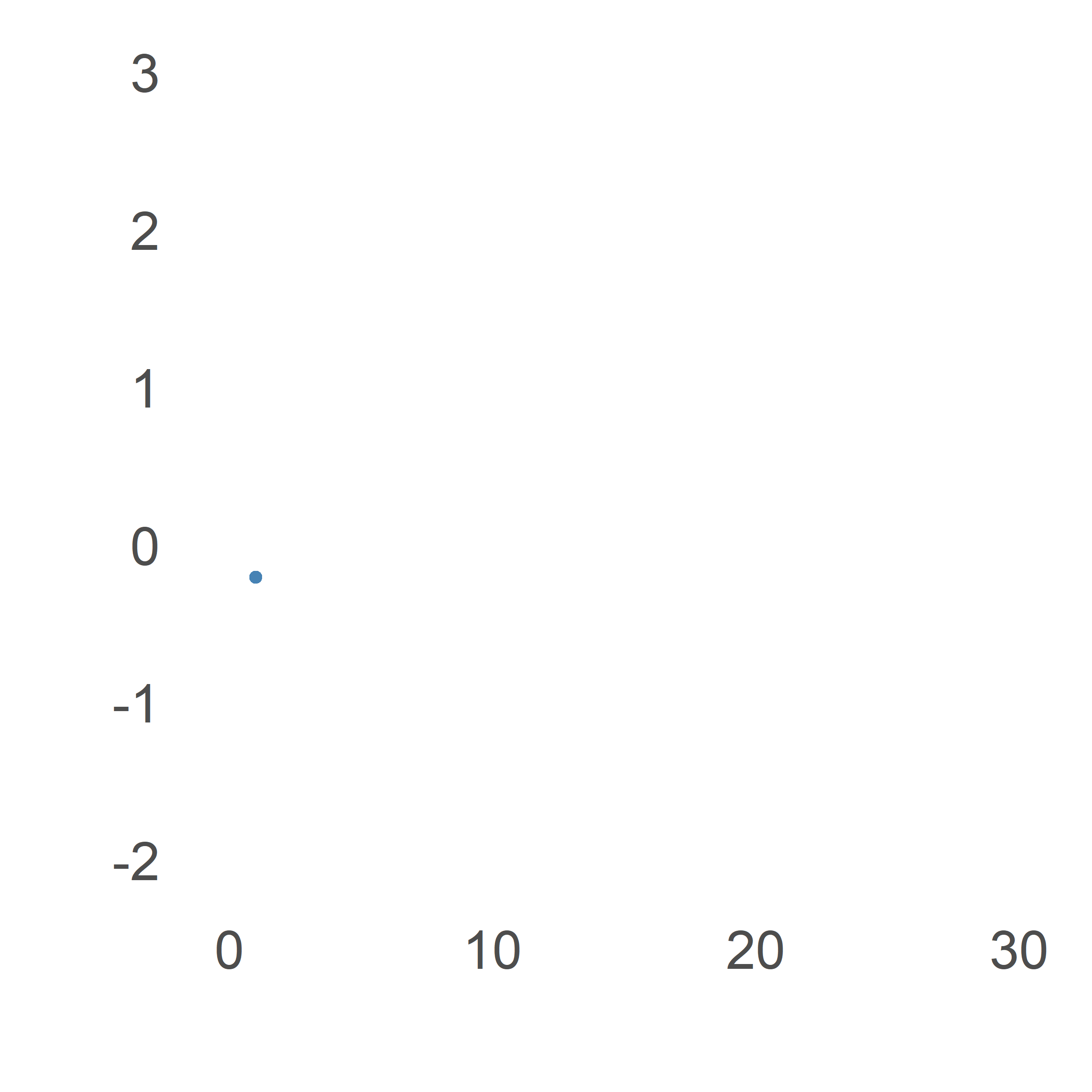 White noise
Purely random and uncorrelated
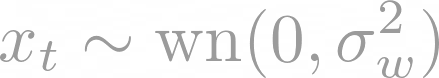 What are some basic models?
What are some basic models?
Random walk
What are some basic models?
Random walk
Each value depends on last value, plus a random amount
What are some basic models?
Random walk
Each value depends on last value, plus a random amount
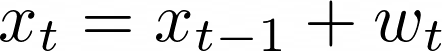 What are some basic models?
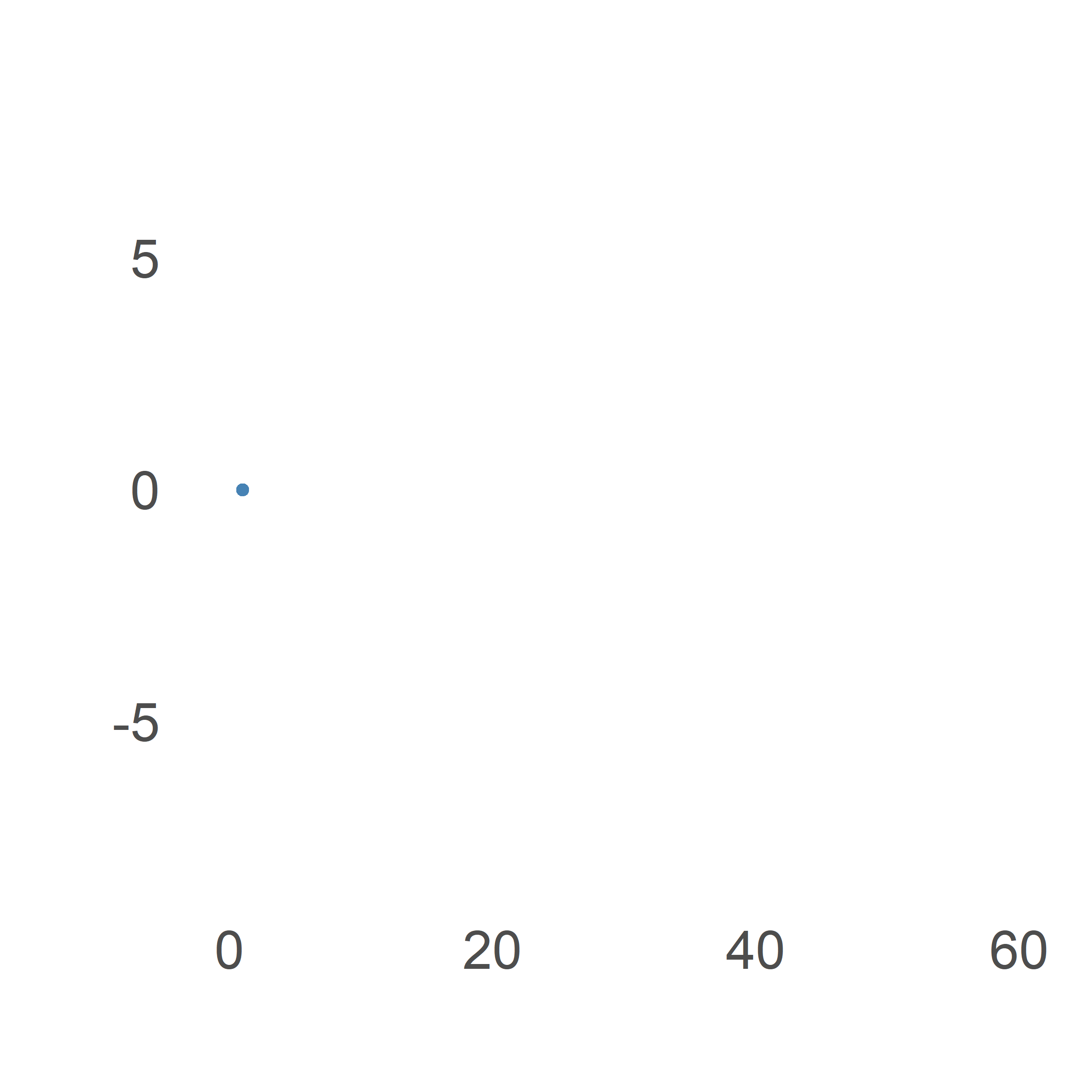 Random walk
Each value depends on last value, plus a random amount
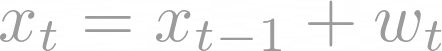 What are some basic models?
What are some basic models?
ARMA(p,q)
What are some basic models?
ARMA(p,q)
Combines ideas of white noise and random walk
What are some basic models?
ARMA(p,q)
Combines ideas of white noise and random walk
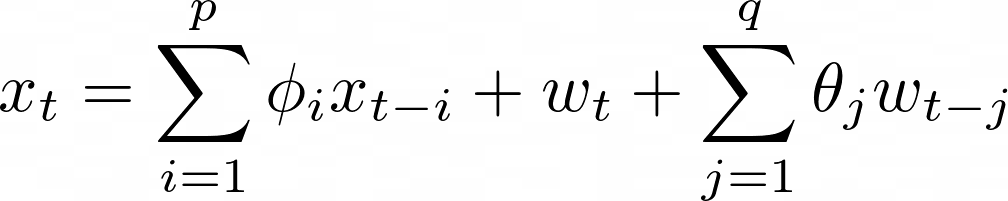 What are some basic models?
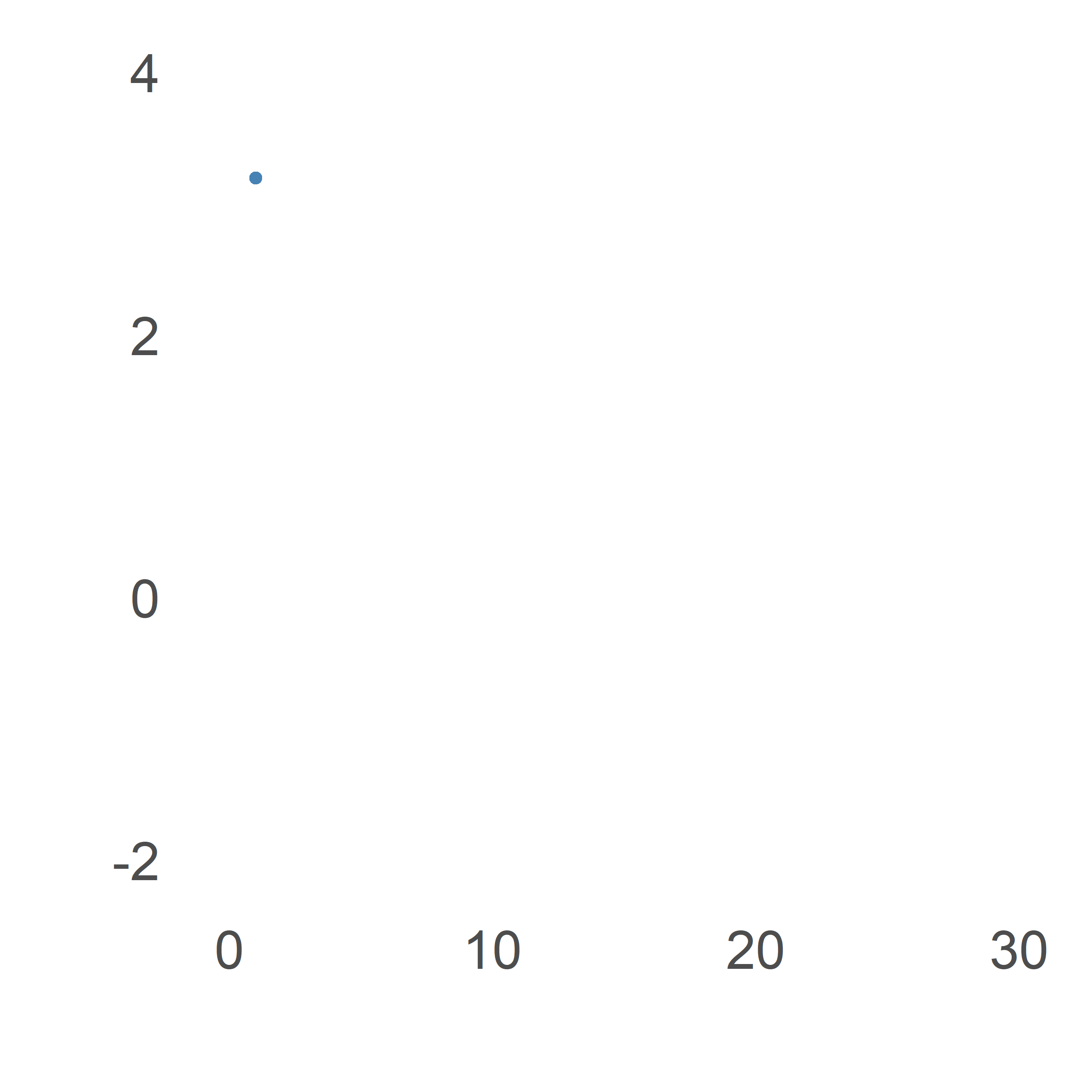 ARMA(p,q)
Combines ideas of white noise and random walk
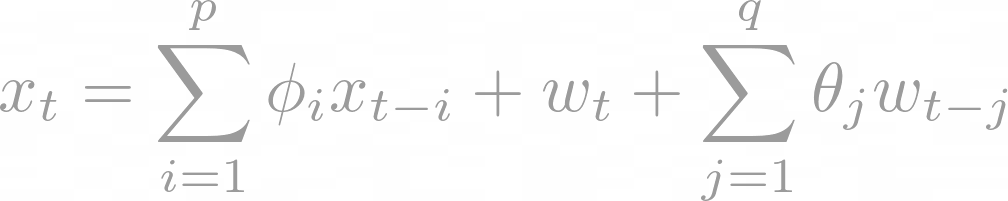 What conditions do we need for analysis?
What conditions do we need for analysis?
Issues with real data
What conditions do we need for analysis?
Issues with real data
How do we fix this?
What conditions do we need for analysis?
Issues with real data
How do we fix this?
Strictly stationary series
What conditions do we need for analysis?
Issues with real data
How do we fix this?
Strictly stationary series
Any subset of series identical when time-shifted
What conditions do we need for analysis?
Issues with real data
How do we fix this?
Strictly stationary series
Any subset of series identical when time-shifted
This fixes our problem!
What conditions do we need for analysis?
Issues with real data
How do we fix this?
Strictly stationary series
Any subset of series identical when time-shifted
This fixes our problem!
Often too strong for real data
What conditions do we need for analysis?
Issues with real data
How do we fix this?
Strictly stationary series
Any subset of series identical when time-shifted
This fixes our problem!
Often too strong for real data
Weakly stationary instead
What conditions do we need for analysis?
What conditions do we need for analysis?
Parametric Time Series Analysis in Context
Parametric Time Series Analysis in Context
Pre-Processing
Parametric Time Series Analysis in Context
Pre-Processing
Small portion of all parametric models
Parametric Time Series Analysis in Context
Pre-Processing
Small portion of all parametric models
E.g. GARCH model used in finance
Parametric Time Series Analysis in Context
Pre-Processing
Small portion of all parametric models
E.g. GARCH model used in finance
Primarily discussed time domain
Parametric Time Series Analysis in Context
Pre-Processing
Small portion of all parametric models
E.g. GARCH model used in finance
Primarily discussed time domain
Nonparametric analysis drastically different
Thank you for listening!
Data taken from NOAA Global Historical Climatology Network (GHCN),  Our World in Data, and Yahoo Finance